BILL KURTIS
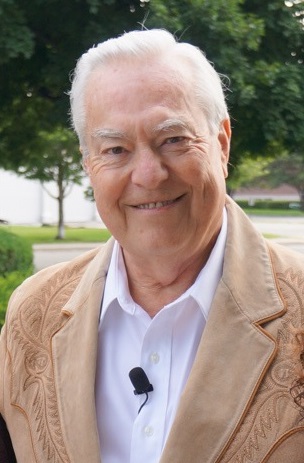 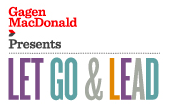 CEO
Kurtis Productions & Tallgrass Beef Co.
Interview conducted by: Andrew Tonne and Melanie Mills
Q: What does it mean to you to be an effective leader?
FAST FACTS:
A: Initially, I never thought about going into a job to be a leader. I started a long time ago, so experience, being successful at what I do, and being aware of your demeanor and how you carry yourself. In my case, I like to be nice to people and build a good reputation.  As a journalist, however, there are a number of instances where I have established a reputation of having stubborn persistence. You have to show you are up for the challenge of taking on a tough assignment.
Current position and Company:
Owner of:
Kurtis Productions and Tallgrass Beef Company. 
 
Number of employees at Kurtis Productions:
35 employees based in Chicago, Illinois.
Number of employees at Tallgrass Beef Co.:
74 employees based in Sedan, Kansas. 
 
First Job:
At the age of 16, he worked as an announcer for KIND-AM, radio station in Indepence, Kansas. 
 
How it all started:
During the broadcast of the 1966 Topeka, Kansas tornado, “For God’s sake take cover” were the first words that Bill said on air with WIBW-TV. 
 
Major awards:
Bill is the recipient of numerous humanitarian, journalism and broadcasting awards including Emmy’s, CableACE Awards, and The Third Good Marshall award for his Investigative Reports installment on the death penalty.  

Most admired leader:
Walter Cronkite (national anchorman for CBS news) He taught Bill a very valuable lesson: Never apologize twice for a mistake that you make. Once, anybody can make a mistake, but don’t ever make the second mistake. That was an element of discipline and Bill never made that second mistake.
Q: What does being a leader of character mean to you?
A: Character is grace under pressure. It’s staring the dragon in the face, close quarters, down in the trenches, and not losing your cool. Being a leader of character means when the going gets tough, I’ll be yours forever, I will have your back. If you show me you are willing to put in the time and effort to learn and to get better at your job, I will reciprocate that effort to do whatever I can to help you succeed.
Q: What leadership style do you use? What sort of leader would others say you are?
A: I like to think I lead by example. For production, I could shoot, edit, I could write well. Laying the bricks of the product you sell, I could do those things. If I lost a crew or money to afford a crew, I could do the work myself. Proving my worth as a leader with action is very important to me.
Q: What is one characteristic/value that you believe every leader should possess?
A: Remaining calm because you don’t want to create your own problems that you then have to solve. There are going to be crises in every business almost every day. If you remain calm, you can solve the problem at hand better if you are able to think clearly. If you allow your emotions to boil up, then you’re going to be heading down the wrong road.
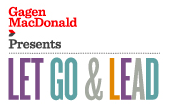 Q: What is the greatest mistake that you have made as a leader and what have you learned from it?
A: I will answer this question by mentioning three important behaviors that you should keep in mind when working in a corporation: 
        1. Keep you mouth shut, you have no business engaging in rumors. 
        2. Do not speak against your boss, it will come back to get you.
        3. Do not use your knowledge inside to try and enhance your own position.
I have made some mistakes along those lines. Everybody wants loyalty and to be able to trust somebody. If they think that you’re on the other side then that trust is broken and you will pay the price.
Q: What do you think has been the biggest challenge for you as a leader? What challenges do you think leaders face today?
A: The biggest challenge has always been being able to raise money to create a certain quality or standard of product. What do you do when you face the reality of not having the money to always maintain that standard of quality? Do you go out and get a loan? Or do you diminish the quality? That is the constant challenge that leaders face. You want to find people that have the same commitment and passion as you, the person who created the product, and are as dedicated as you are.
Q: How do you measure success as a leader?
A: Ultimately you just have to measure success by staying in business and being able to sustain what you are doing. We make investments for different reasons: some we make for money, and some we invest knowing that we’re not going to get any money back. But we do it because it’s the right thing to do, and we want to play a role at generating change that we feel is needed. 
.
Q: What is the best piece of leadership advice you have ever received?
A: It goes back to high school, I was somewhat of an athlete and I ran track although not very well. As I was striving someone told me: always finish the race. You can fall down but you better get up and finish. As a metaphor for your life, you can apply it pretty easily and it means: don’t give up, continue striving, because you never know when the other guy is going to fall, and you can wind up first.
Q: What advice would you give to us as aspiring leaders
A: Try and get experience that relates to your career path. Do everything you can to get and involved. Play smart, ask questions, you be the one that’s driving your life. If you just appreciate the fact that every day is a blank slate and at the end of the day you think to yourself: what have I learned today? I can assure you that if you write those thoughts down, at the end of your life you will have a volume of great books.
Q: What would you say to someone who is looking to gain insight into becoming a better leader?
A: Be open to all experiences. Everything that you do contributes to your character, to your ability to handle other people. A successful leader means caring for your team and your employees more than you do for yourself. Love, as trite as it is, it’s at the basis of all these things. As you go from different jobs, you will gain a worldly knowledge that can be brought to bear. Every day that you wake up and you’re lucky enough to breathe, you’re going to be gaining experience.